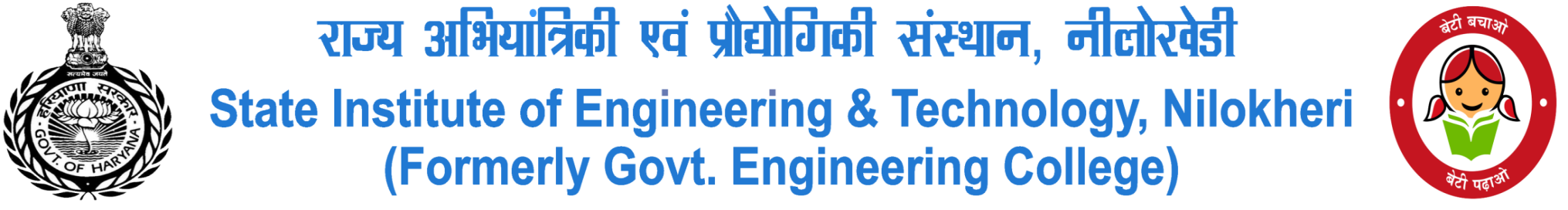 THEORY OF MACHINE (MEC-201A)
Unit – I (A)

Dr. Sandeep 
Assistant Professor (Guest Faculty)
Mechanical Engineering Department
TOM
KOM
DOM
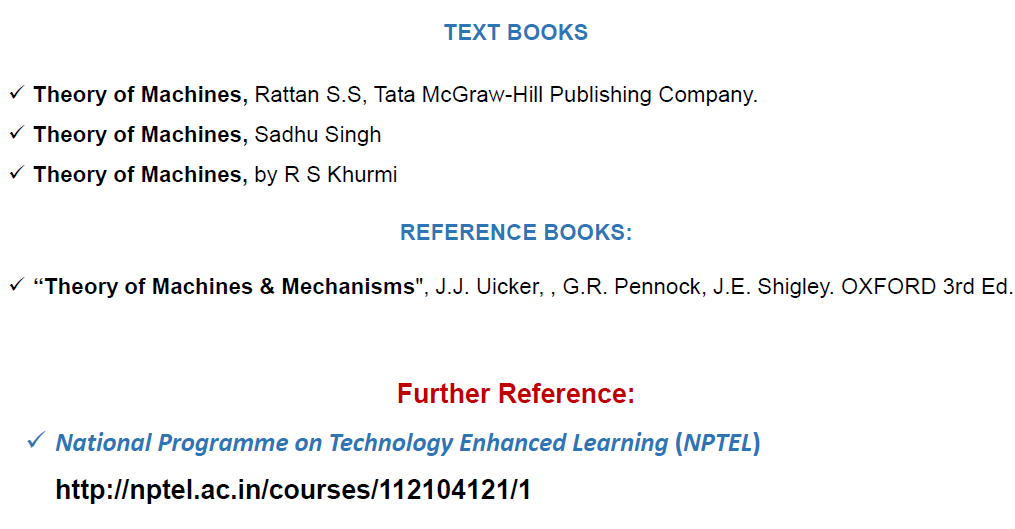 Topic Covered
UNIT-1  Simple Mechanisms
Introduction to machine, classification of motion,  kinematic link their classification, nomenclature , structure, constrained motion, Kinematic pairs  their classification, kinematics chains, mechanism.
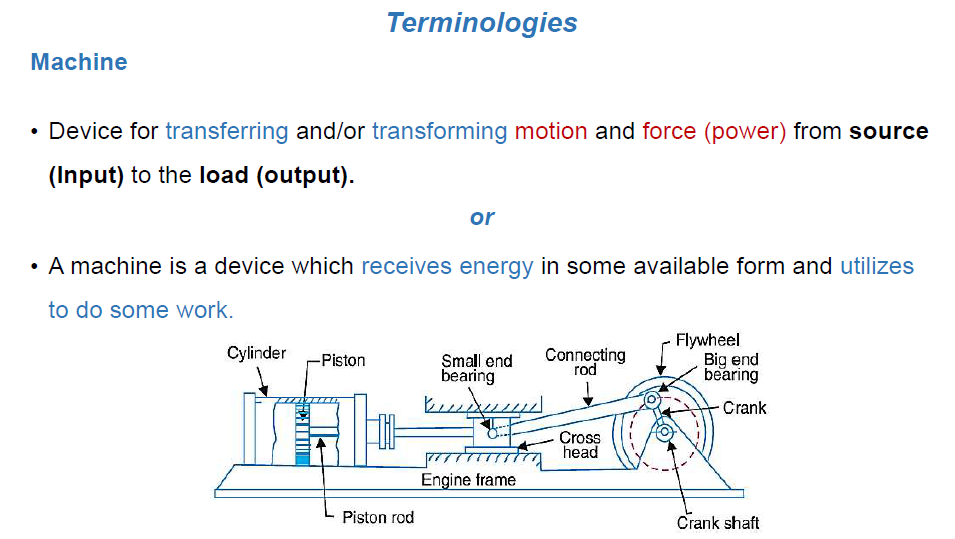 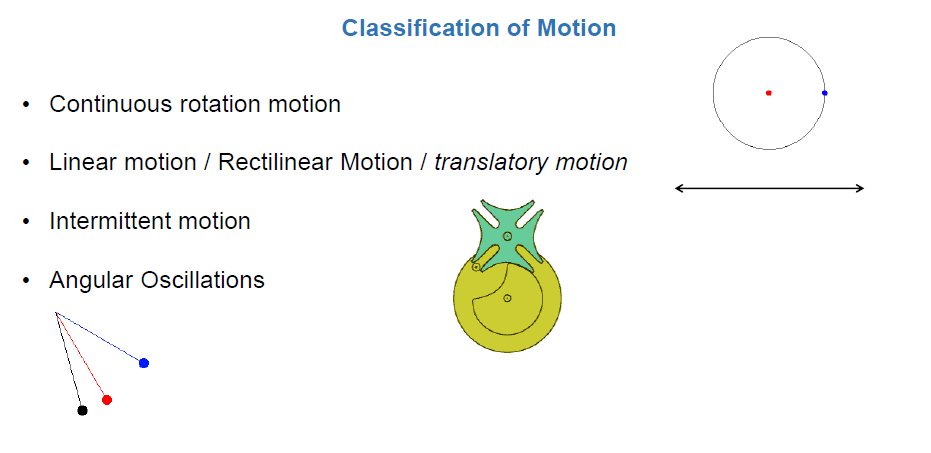 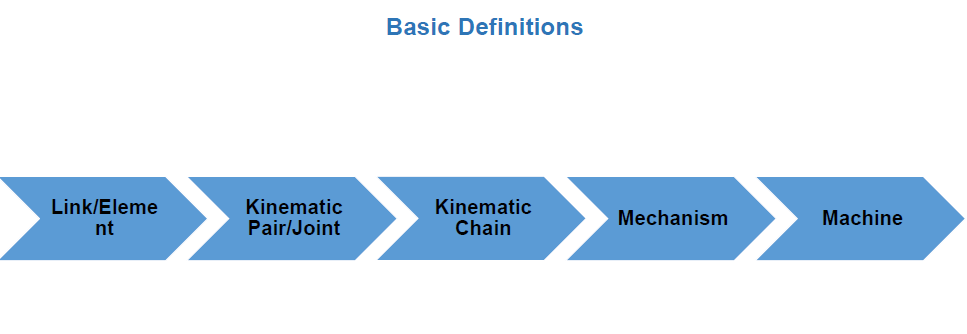 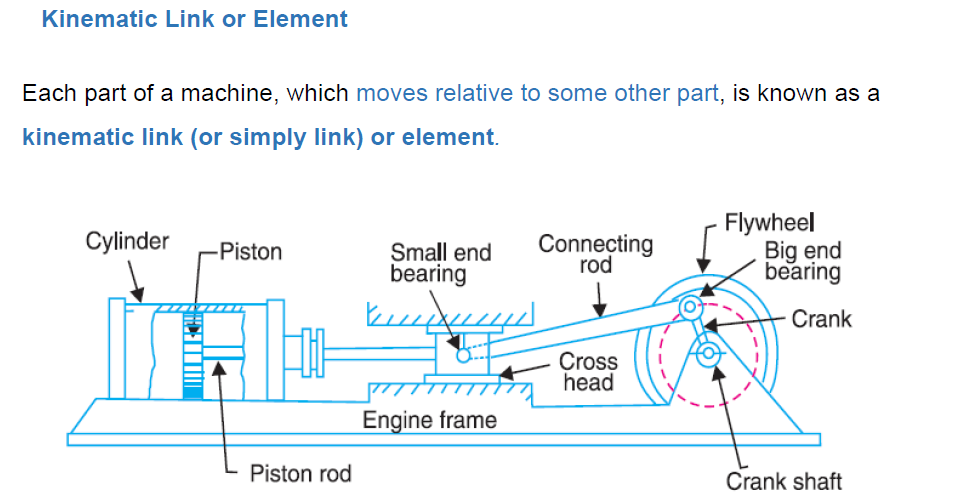 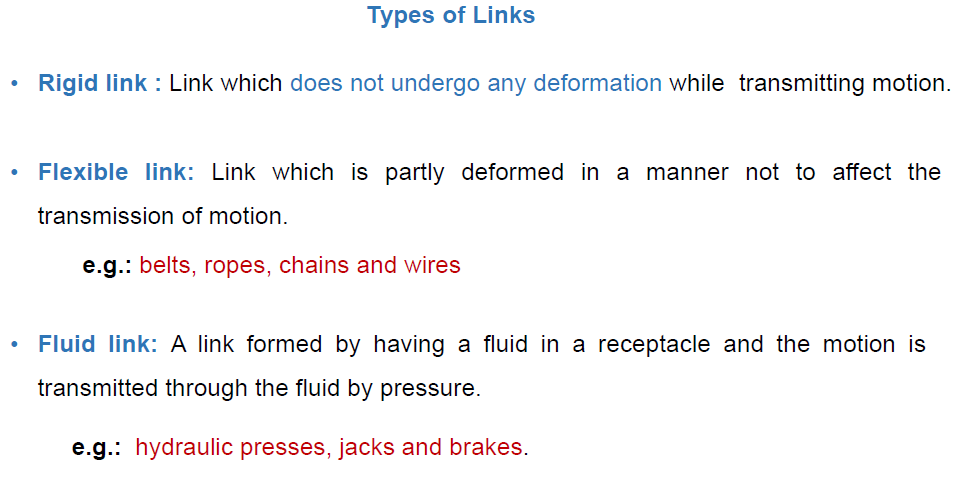 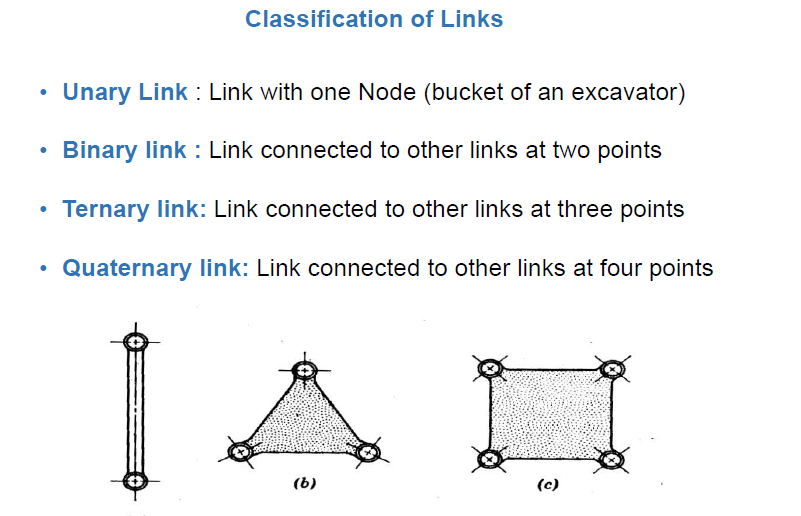 Nomenclature of links
If no any relative motion between the link then all link behave as a same link.
If relative motion will be present in between link then the link will be represent by different name and number.
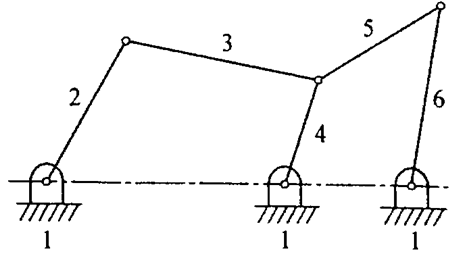 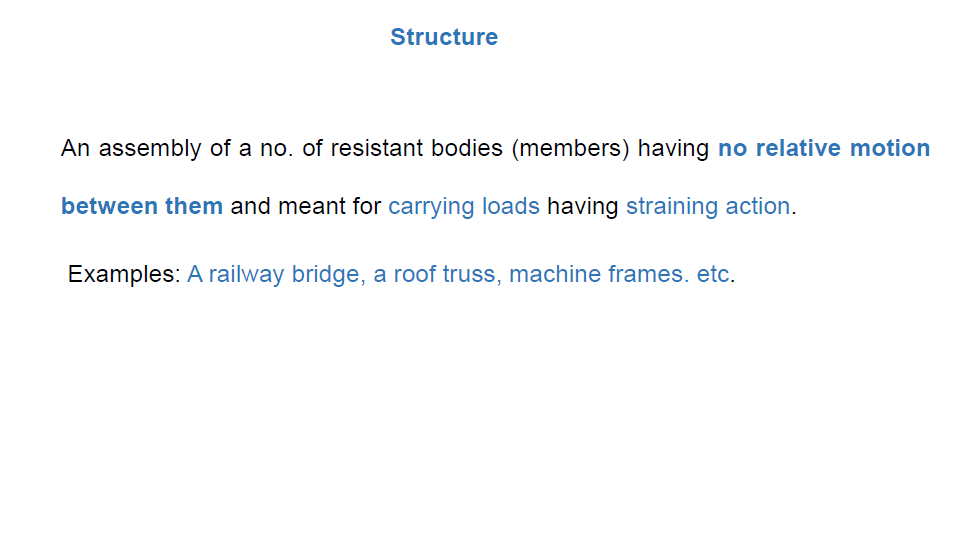 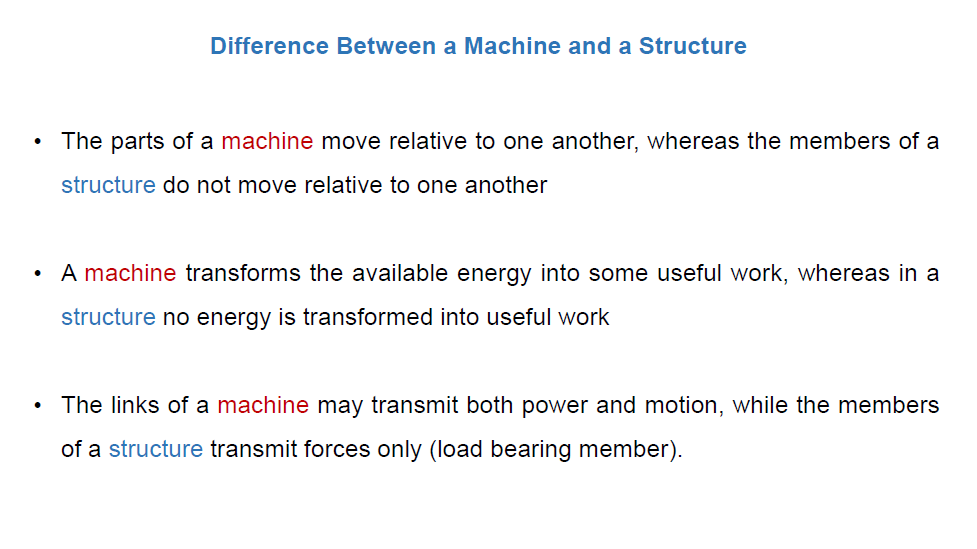 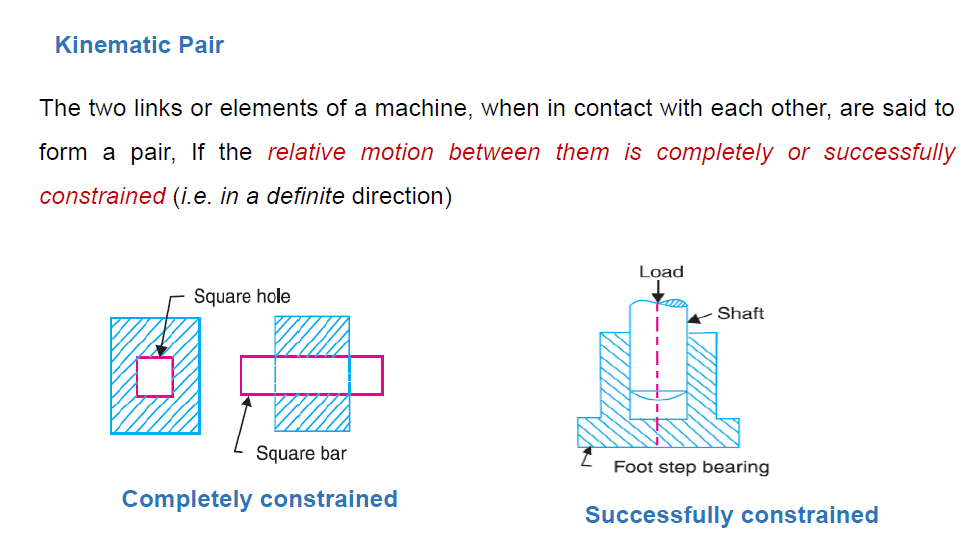 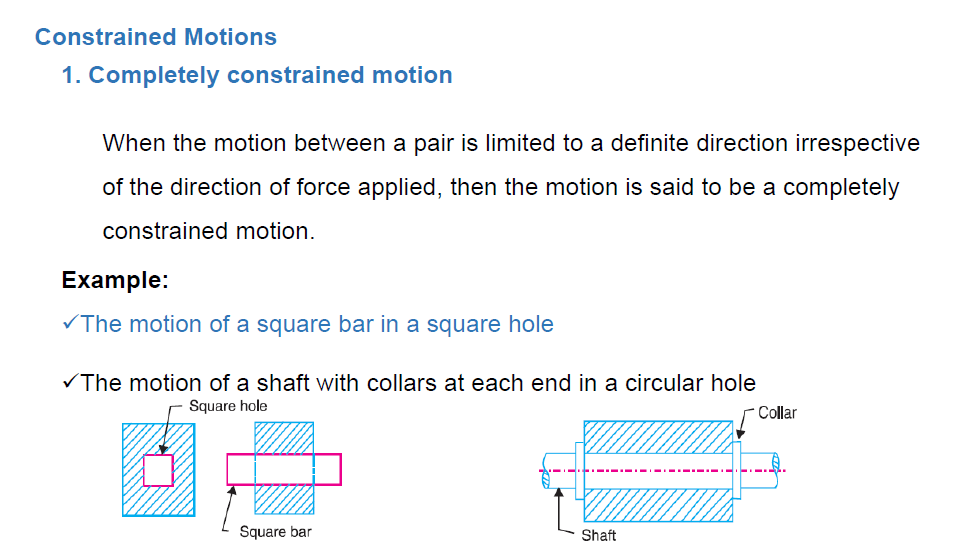 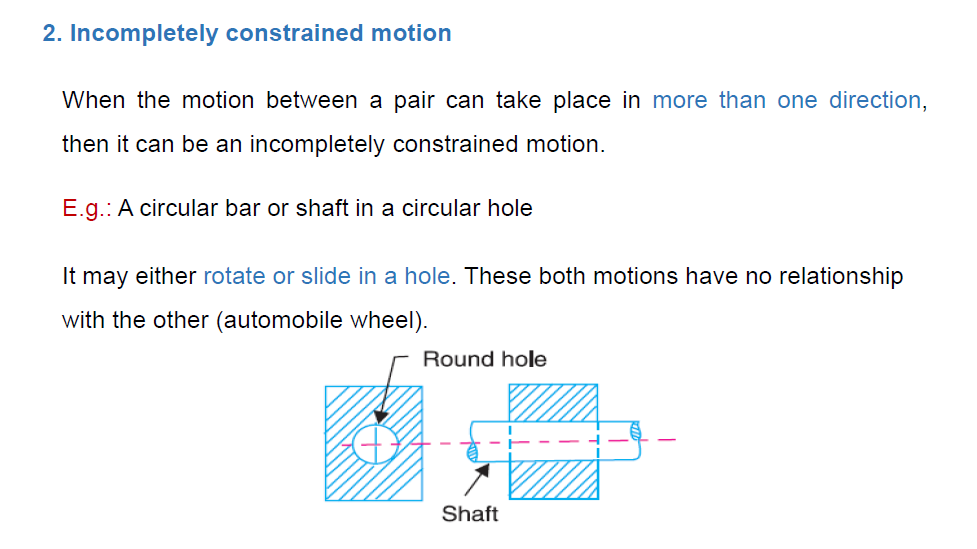 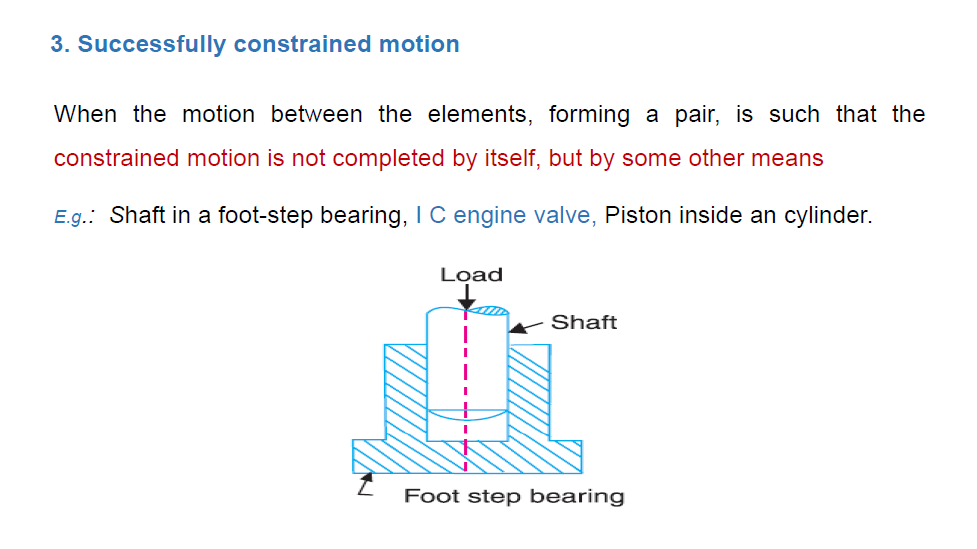 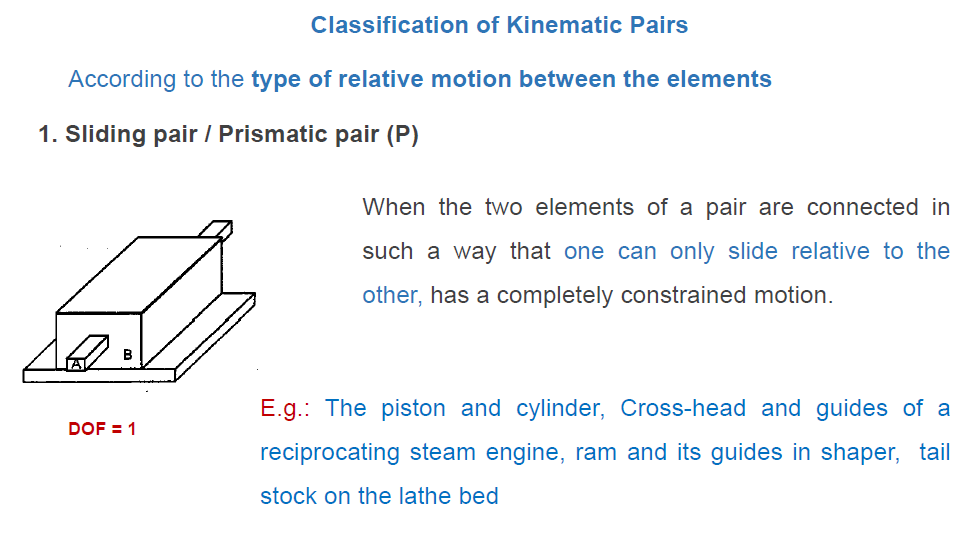 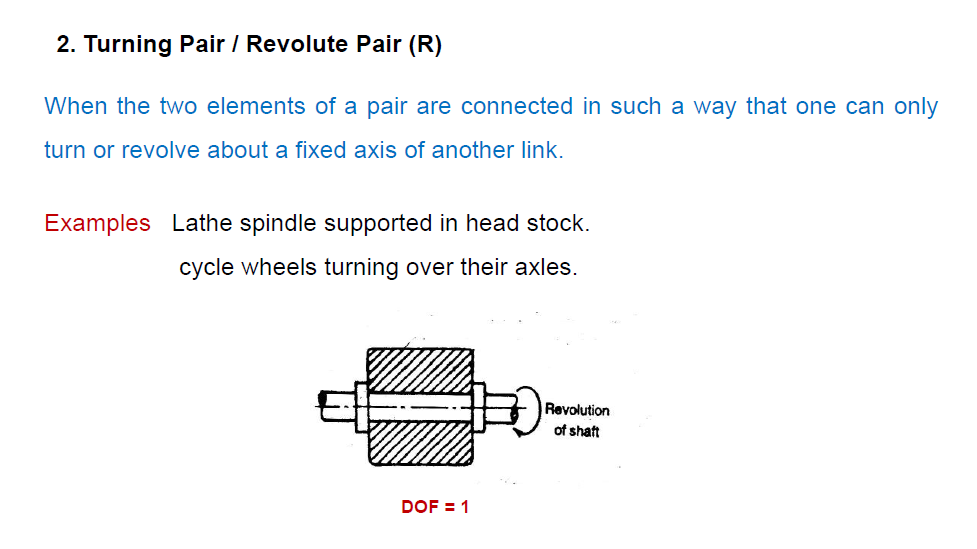 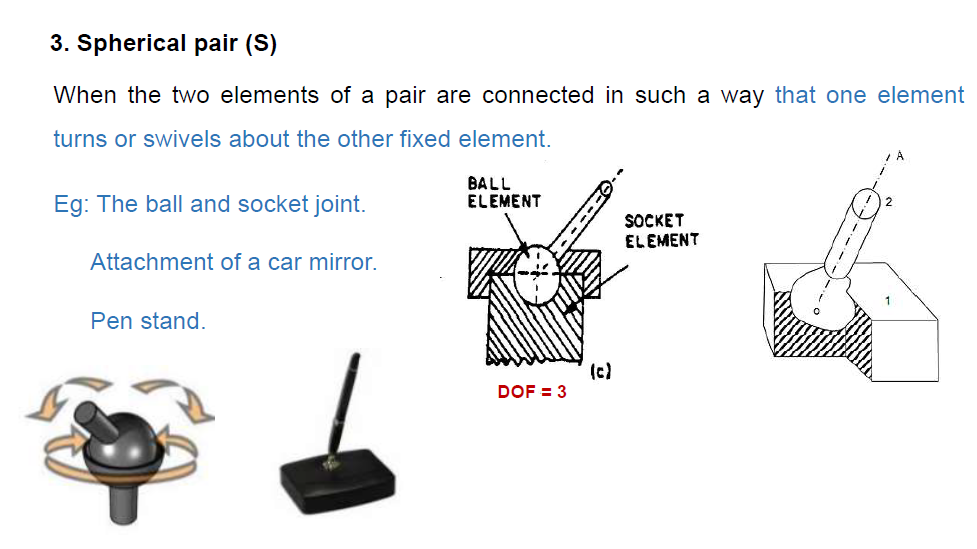 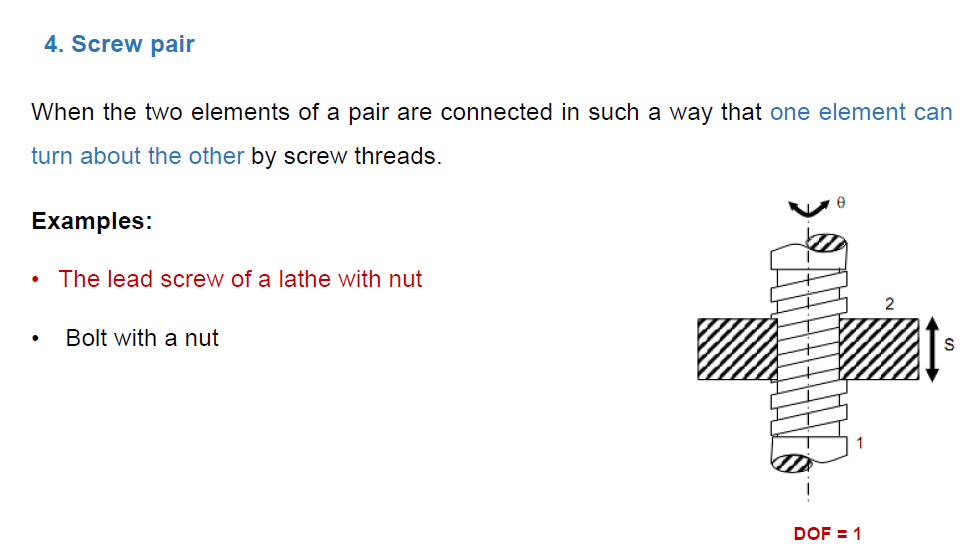 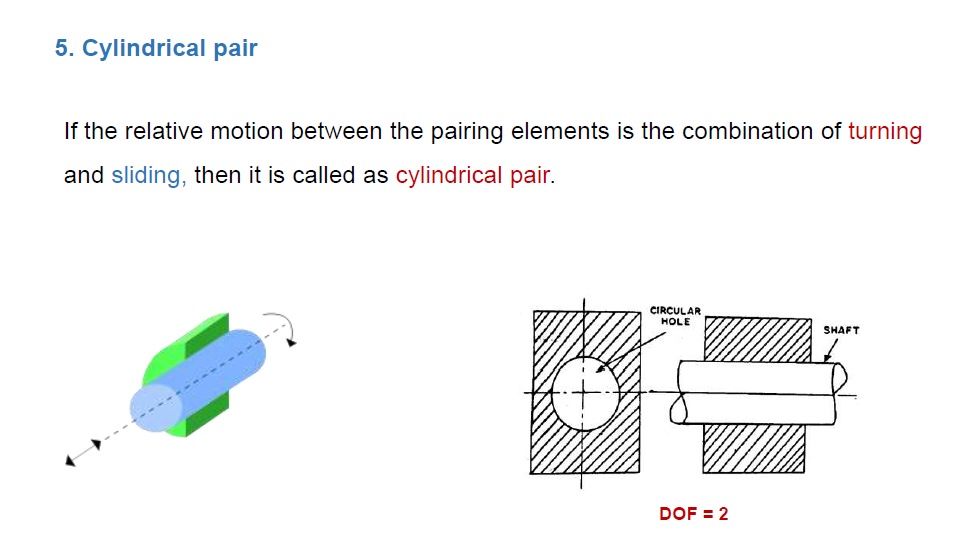 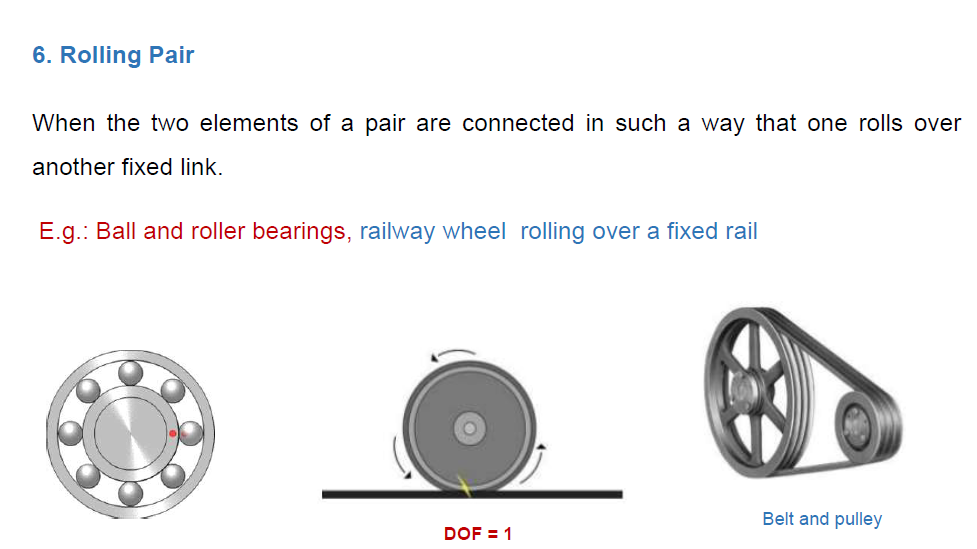 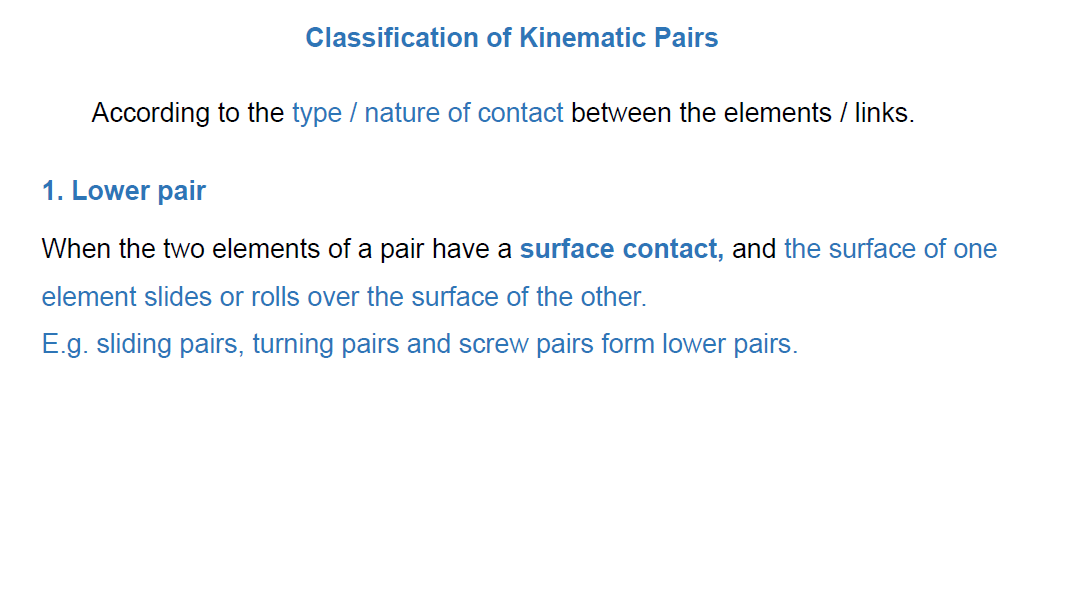 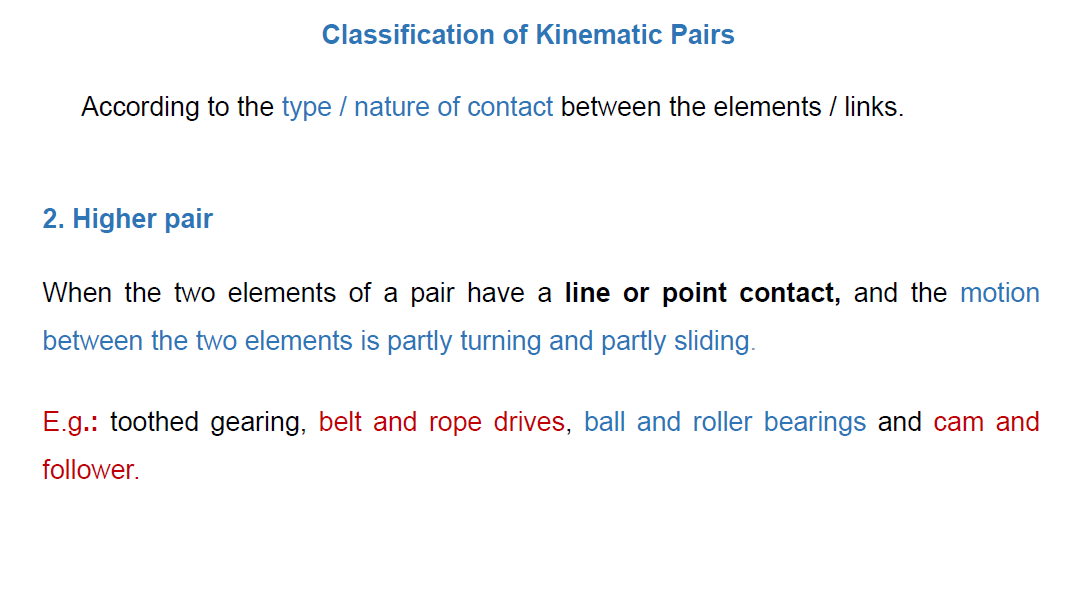 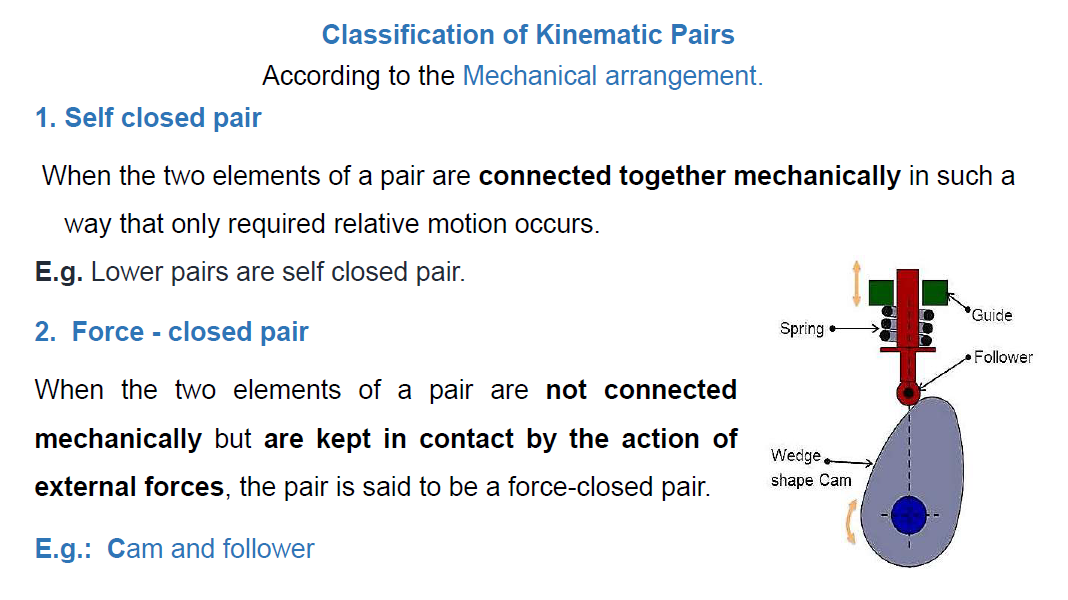 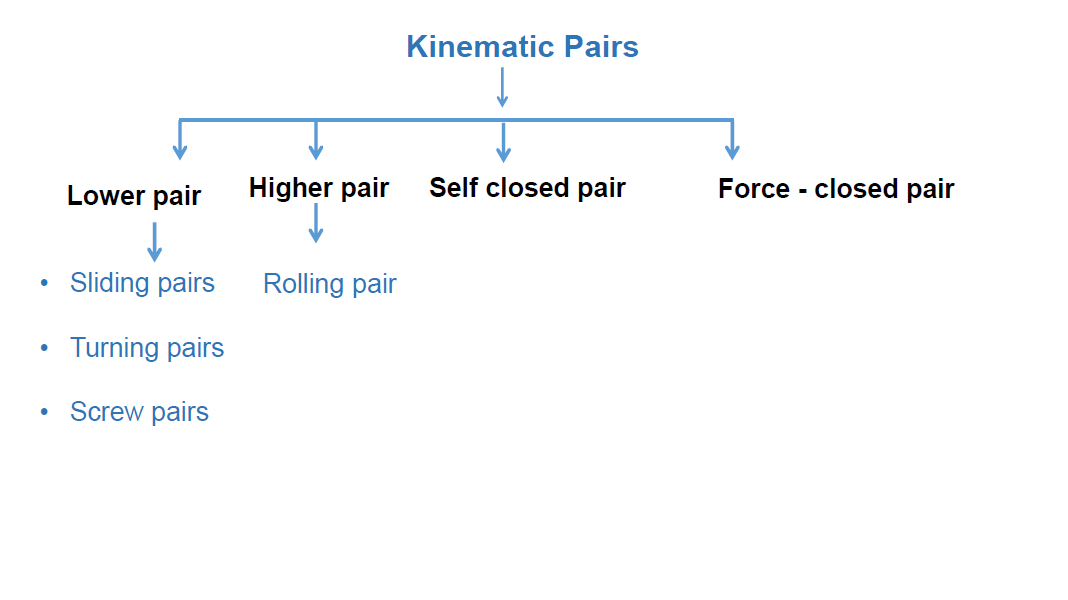 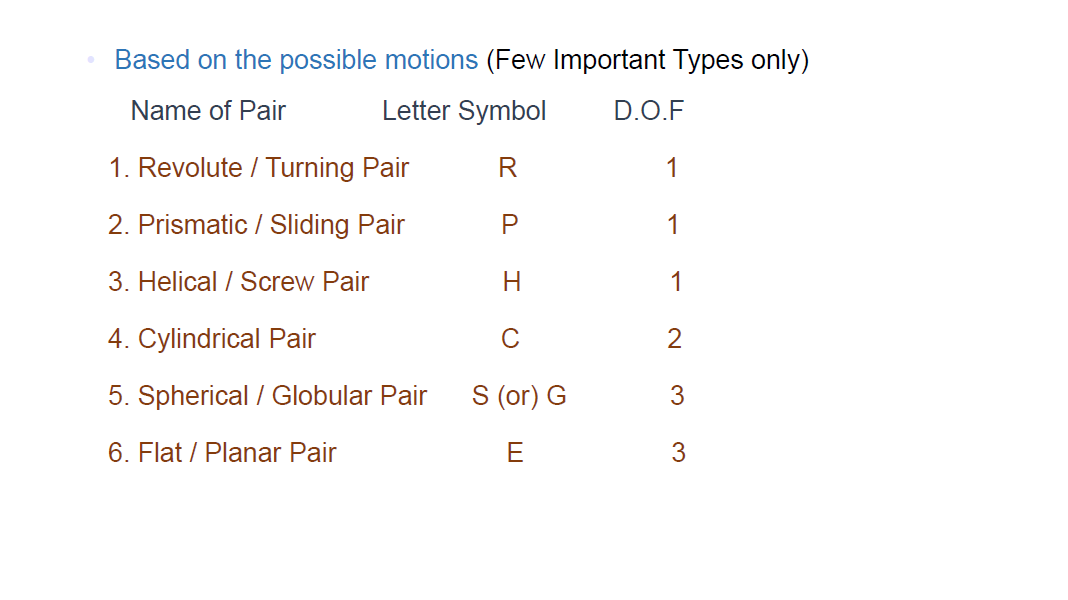 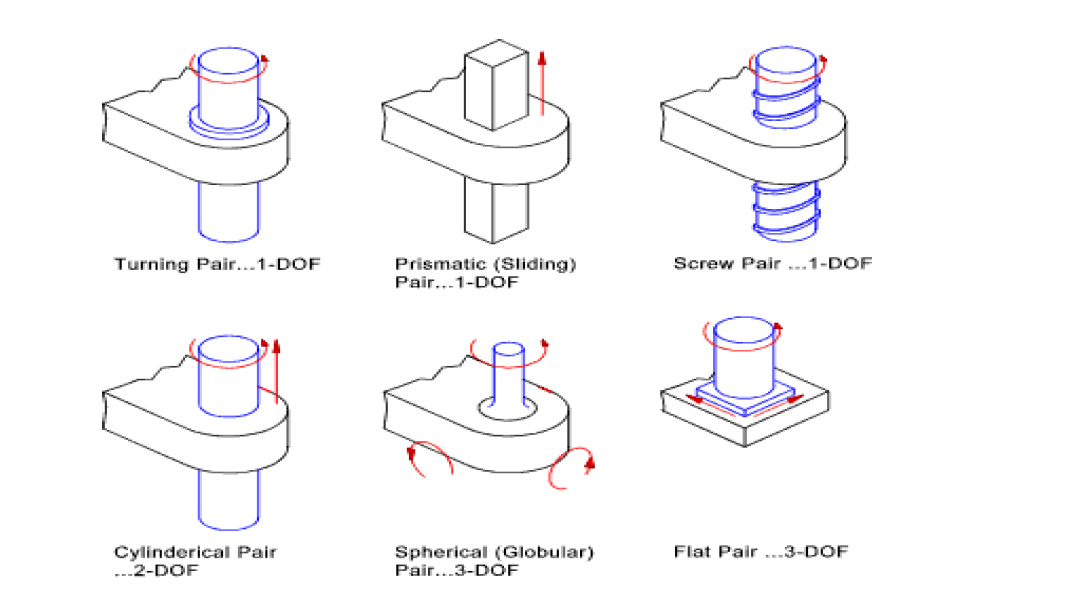 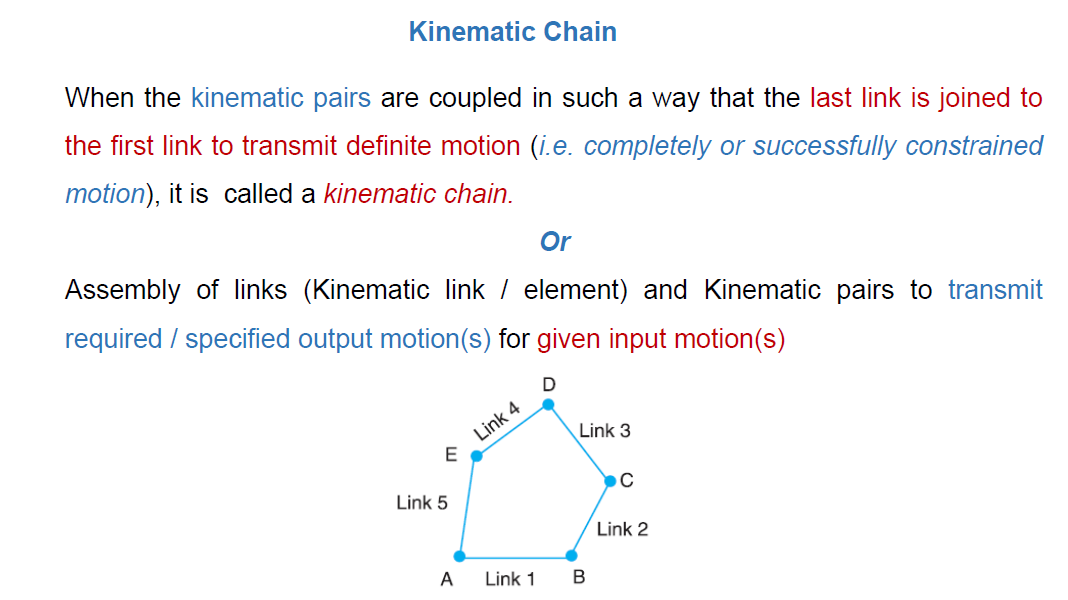 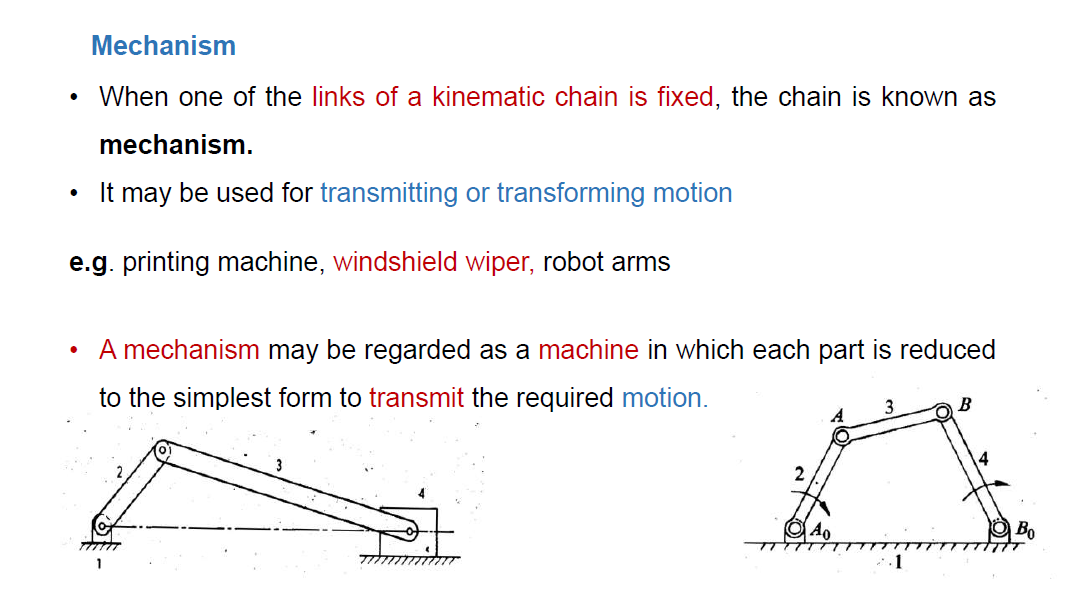 Thanks